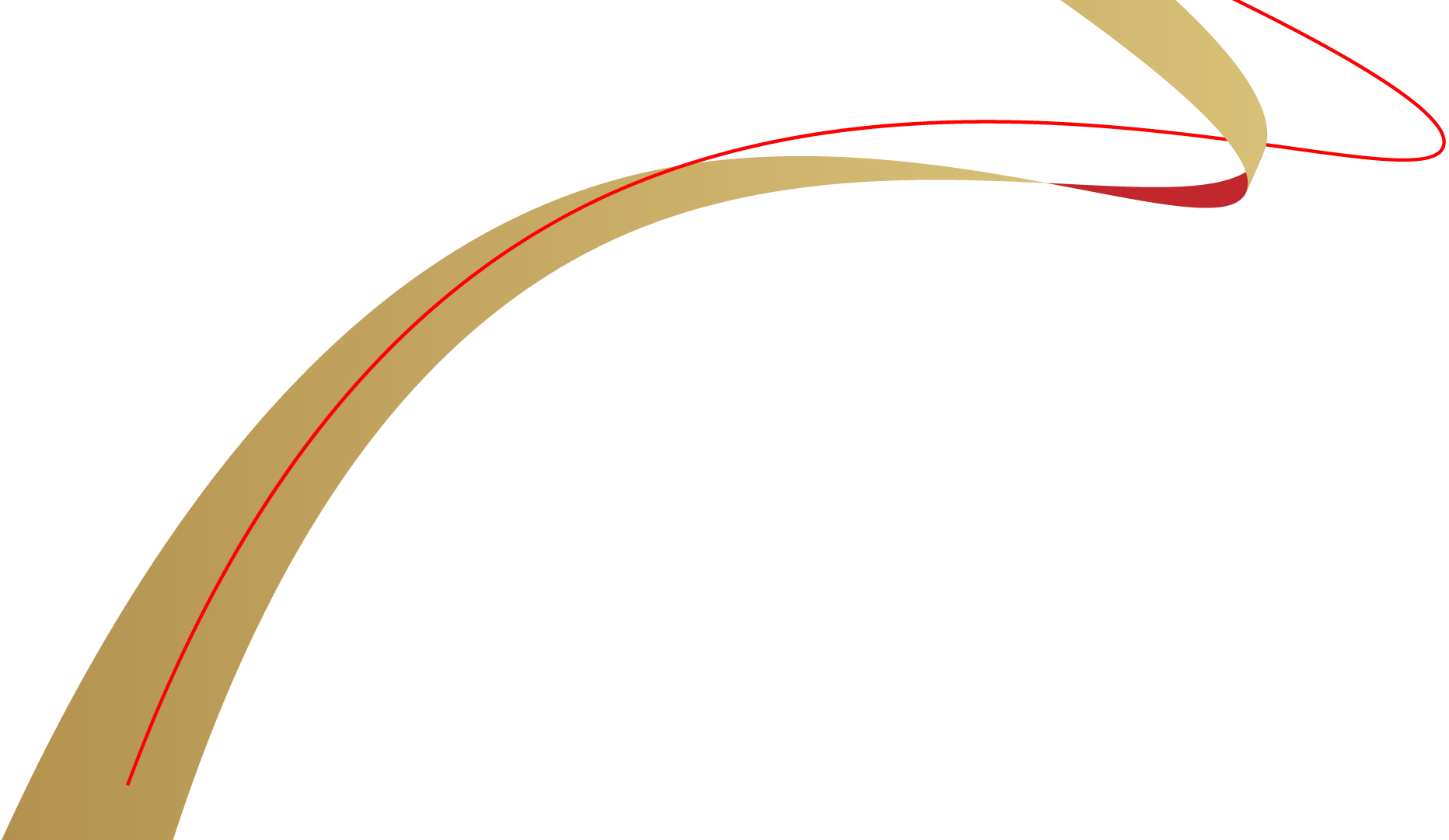 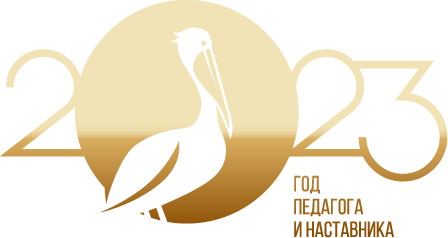 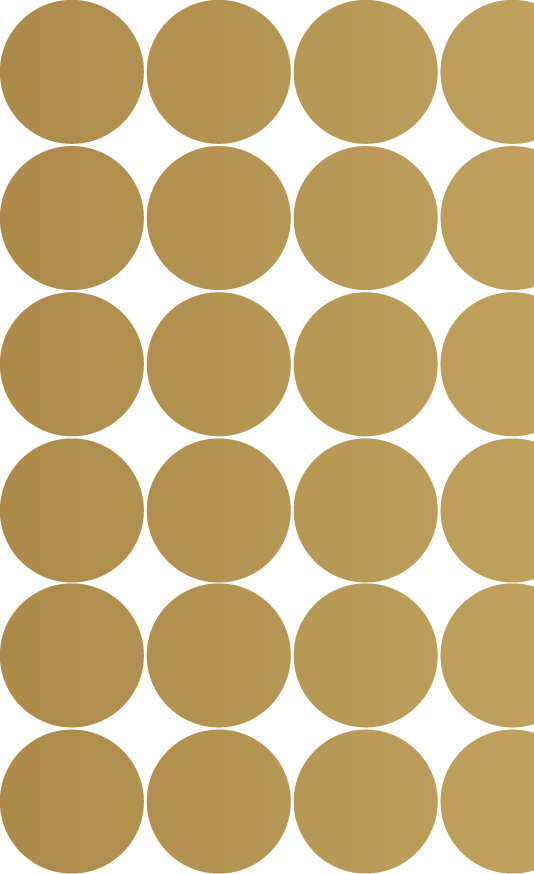 «Система работы с молодыми педагогами в Артемовском городском округе»
Колпакова Людмила Яковлевна, 
методист МБУО Центр образования
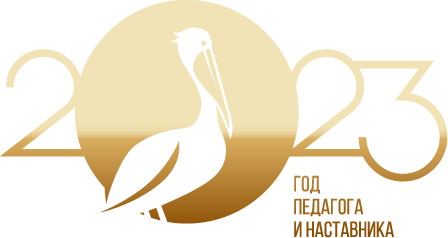 ШКОЛА МОЛОДОГО ПЕДАГОГА
ПРОГРАММА ПО РАЗВИТИЮ НАСТАВНИЧЕСТВА
КЛУБ МОЛОДОГО ПЕДАГОГА
СОВЕТ МОЛОДЫХ ПЕДАГОГОВ
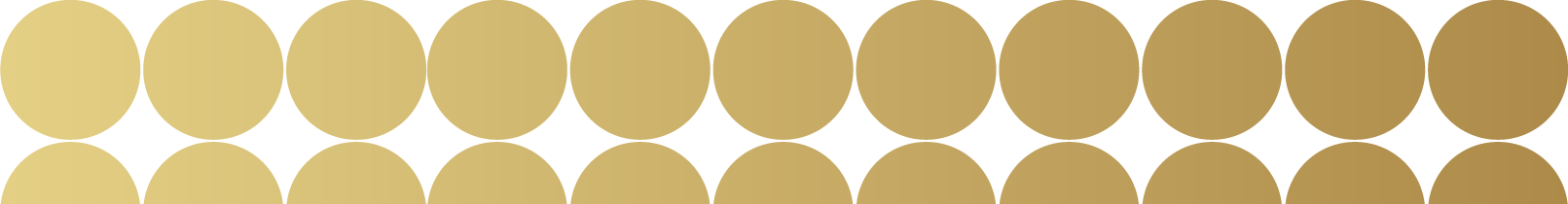 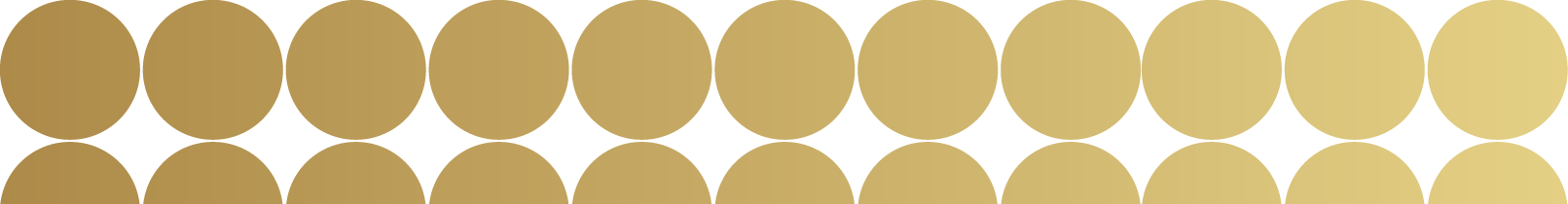 ПРОГРАММА ОБУЧЕНИЯ УЧИТЕЛЕЙ НАЧАЛЬНЫХ КЛАССОВ
«Формирование предметной математической компетенции»
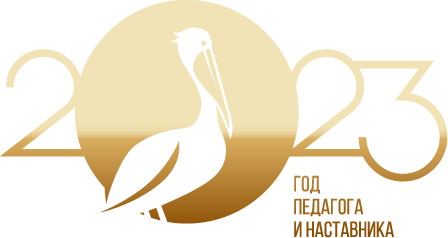 ПРОГРАММА ОБУЧЕНИЯ УЧИТЕЛЕЙ НАЧАЛЬНЫХ КЛАССОВ ЭЛЕМЕНТАМ ФИЗИКИ И ФИЗИЧЕСКИХ ЯВЛЕНИЙ, НЕОБХОДИМЫХ ДЛЯ ПРЕПОДАВАНИЯ ПРЕДМЕТА «ОКРУЖАЮЩИЙ МИР»
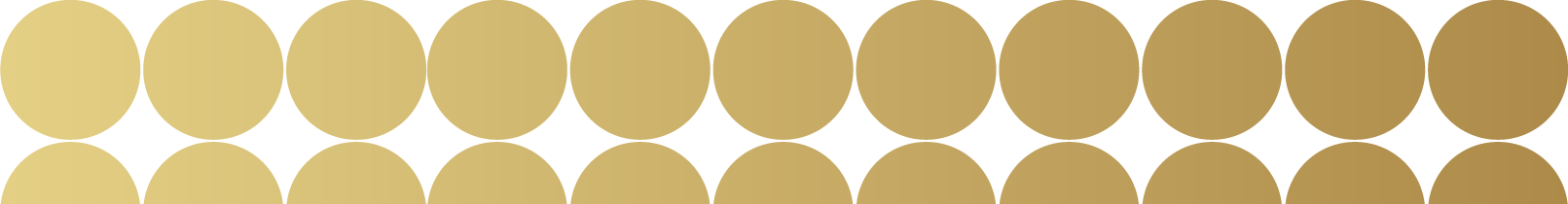 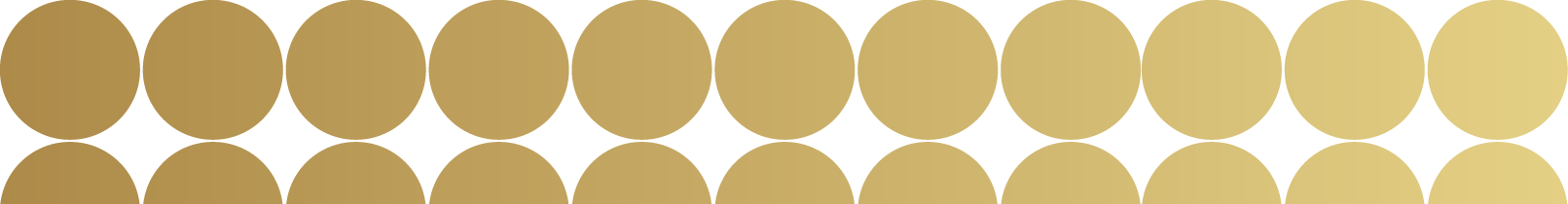 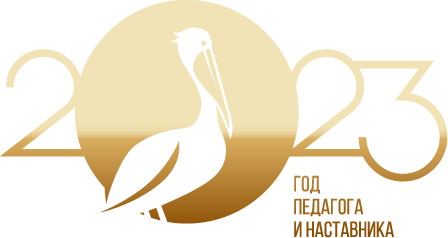 ШКОЛА МОЛОДОГО ПЕДАГОГА
Цель: 
оказание практической помощи молодым специалистам в вопросах совершенствования теоретических и практических знаний и повышение педагогического мастерства
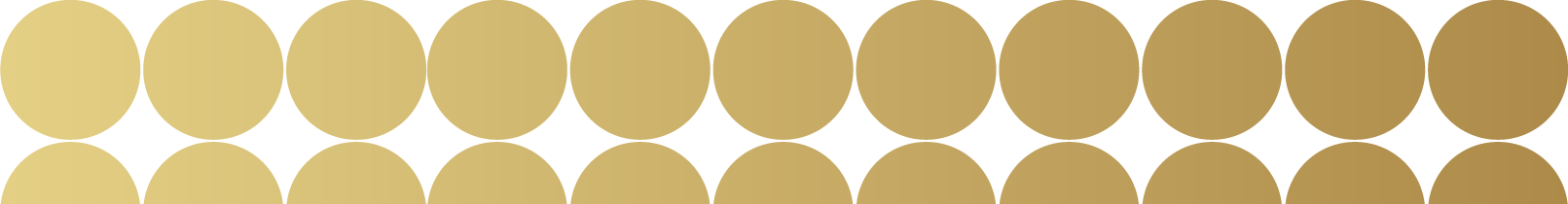 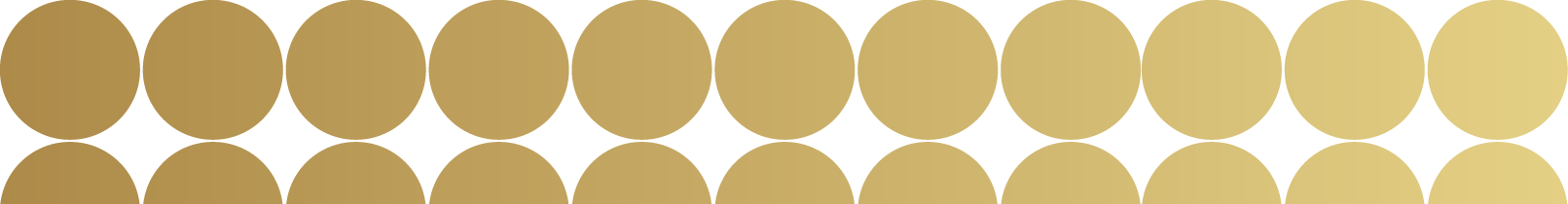 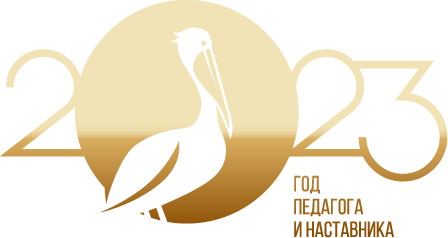 ШКОЛА МОЛОДОГО ПЕДАГОГА
Задачи:
 - Создание условий для самореализации молодых специалистов, повышения престижа педагога; 
- Раскрытие творческого потенциала и развитие профессиональной активности; 
- Оказание помощи  молодым специалистам по внедрению в свою деятельность достижений педагогической науки, передового педагогического опыта; 
- Способствовать формированию индивидуального стиля творческой деятельности, вооружить начинающего педагога конкретными знаниями и умениями применять теорию на практике
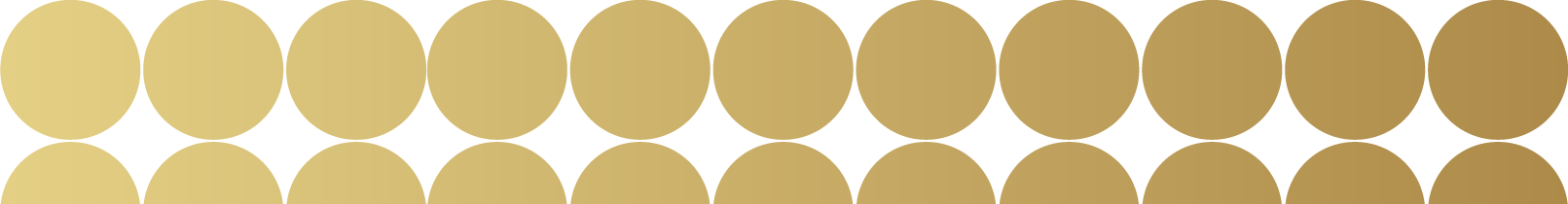 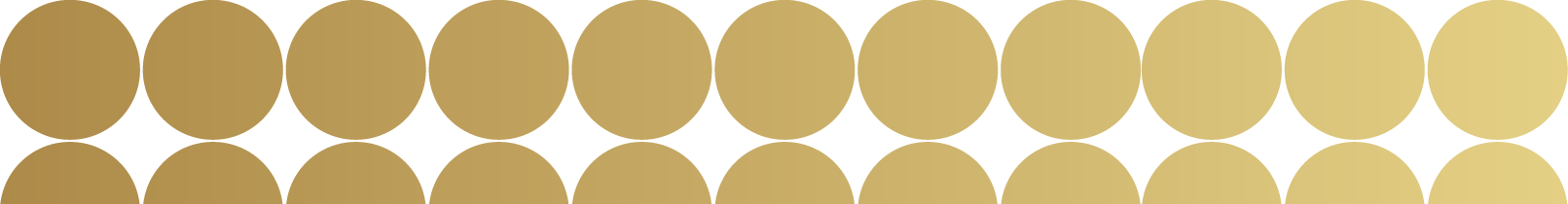 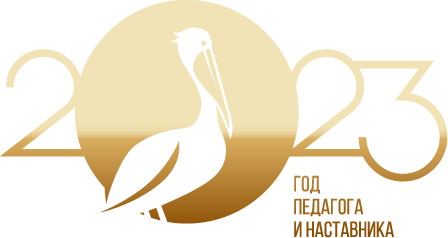 ШКОЛА МОЛОДОГО ПЕДАГОГА
ПЕДАГОГИ 1 ГОДА РАБОТЫ - оказание практической помощи в адаптации, в вопросах теоретических знаний, методике преподавания
ПЕДАГОГИ 2 и 3 ГОДА РАБОТЫ - формирование потребности молодого специалиста в проектировании своего дальнейшего профессионального роста, в совершенствовании теоретических и практических знаний, умений и навыков
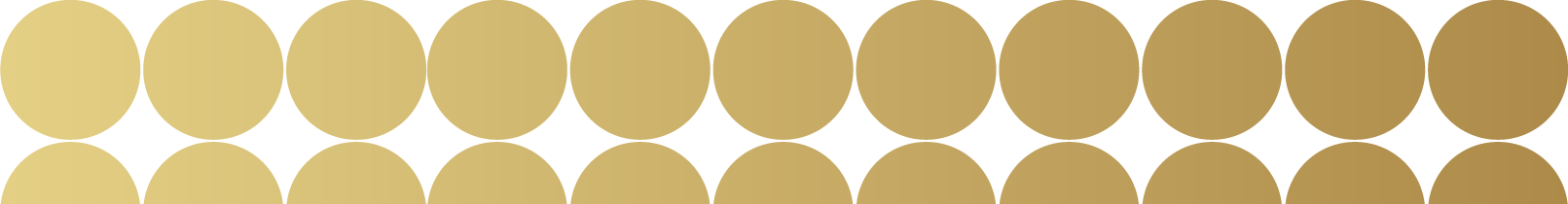 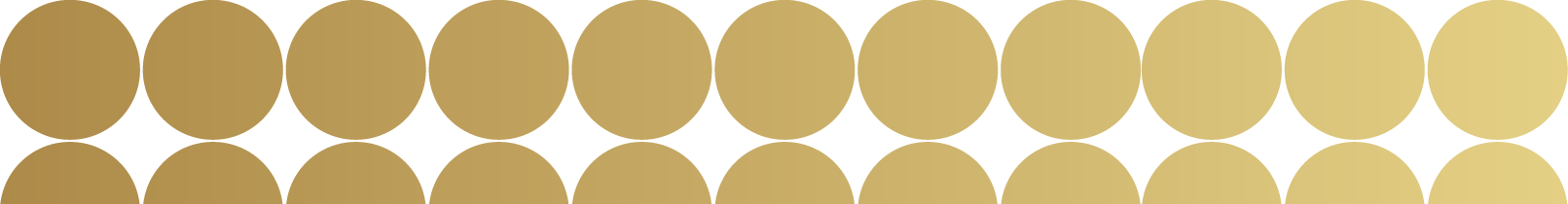 Городской Фестиваль «Диалог идей. Мои первые наработки»
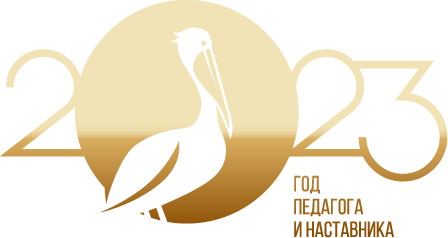 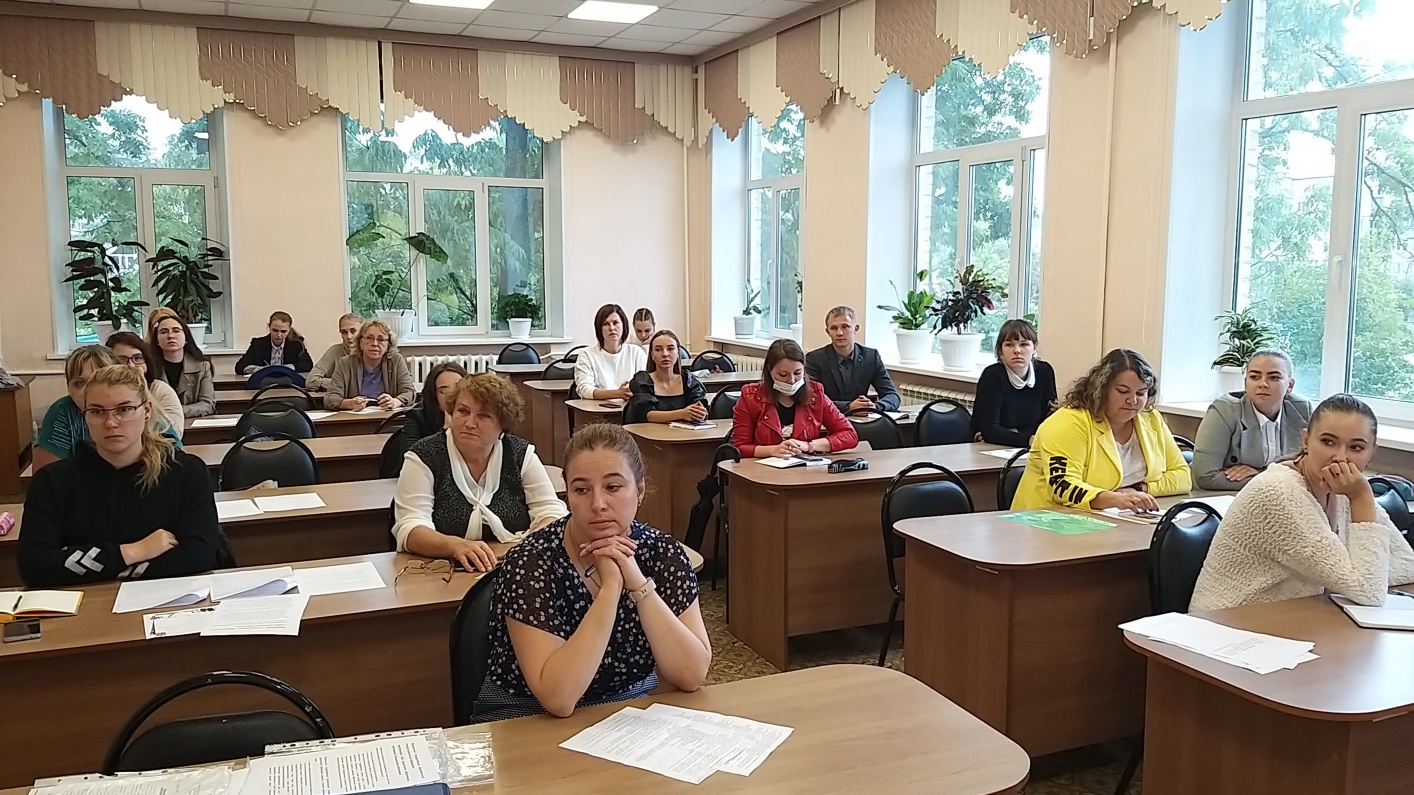 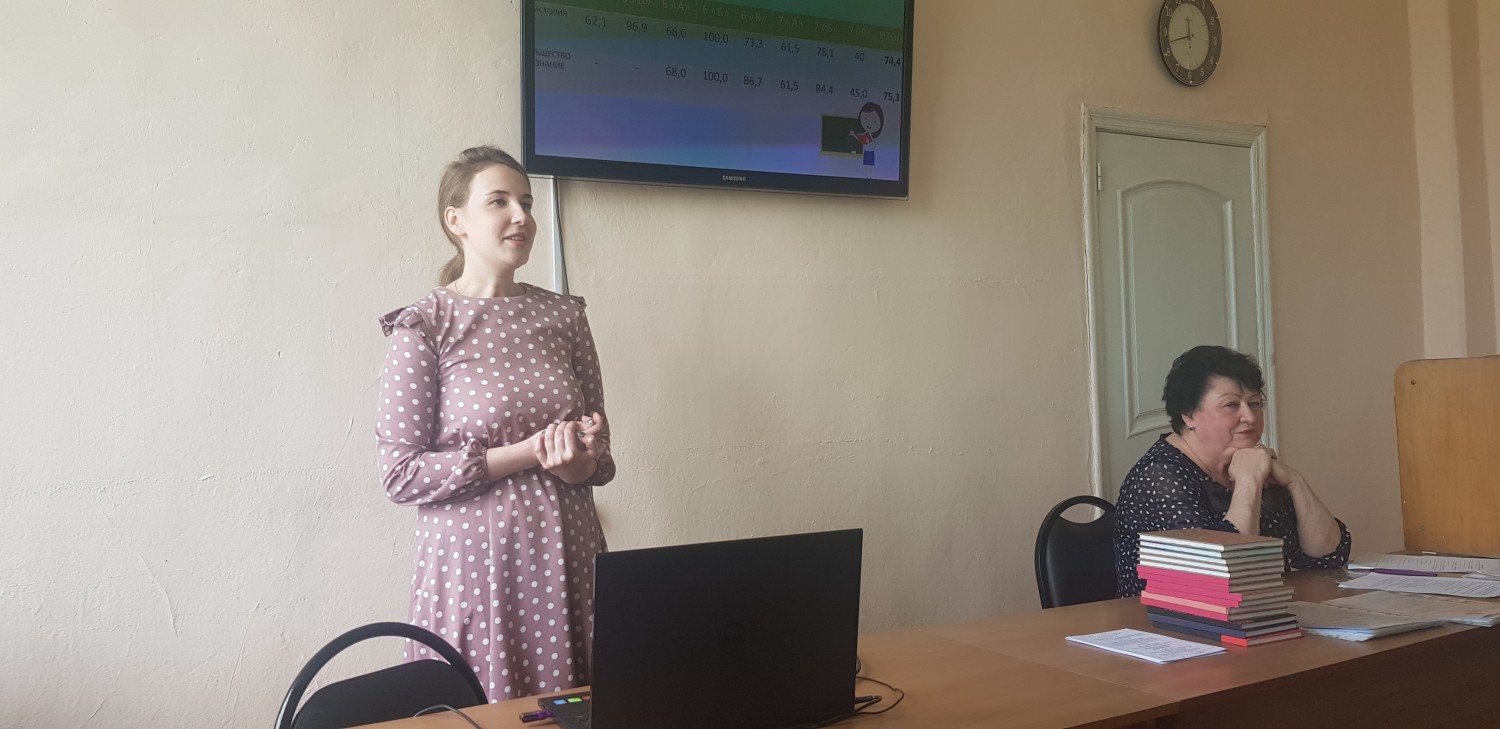 Бенефис «Профессиональное становление педагога»
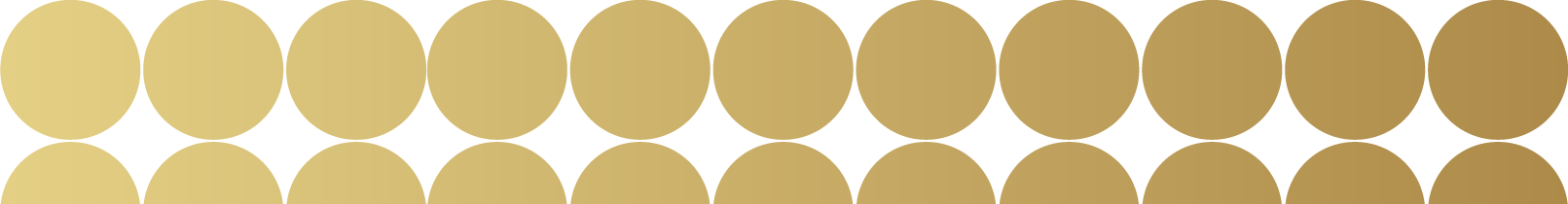 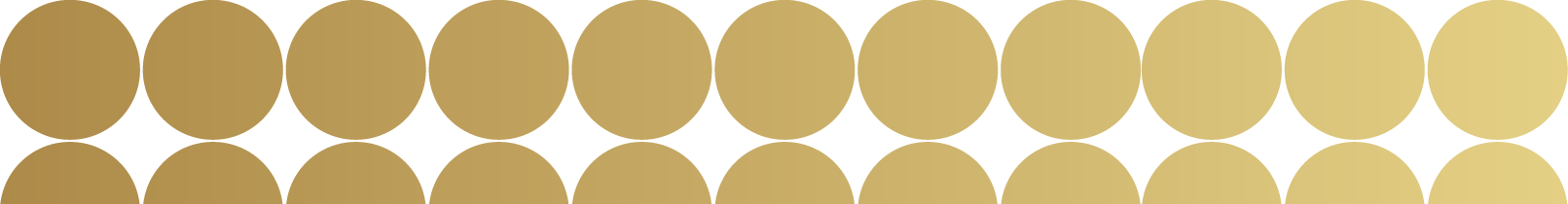 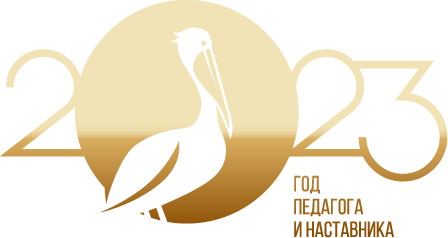 Городские педагогические события
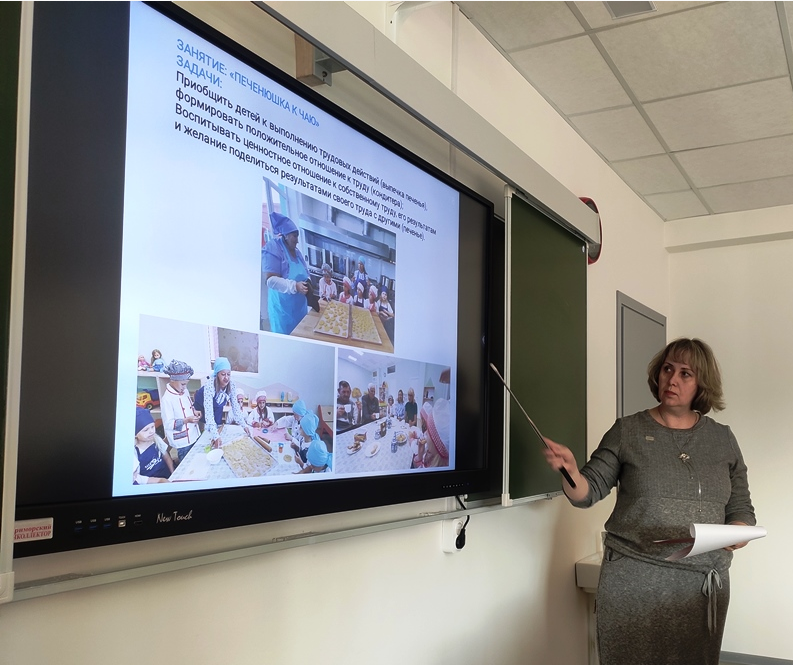 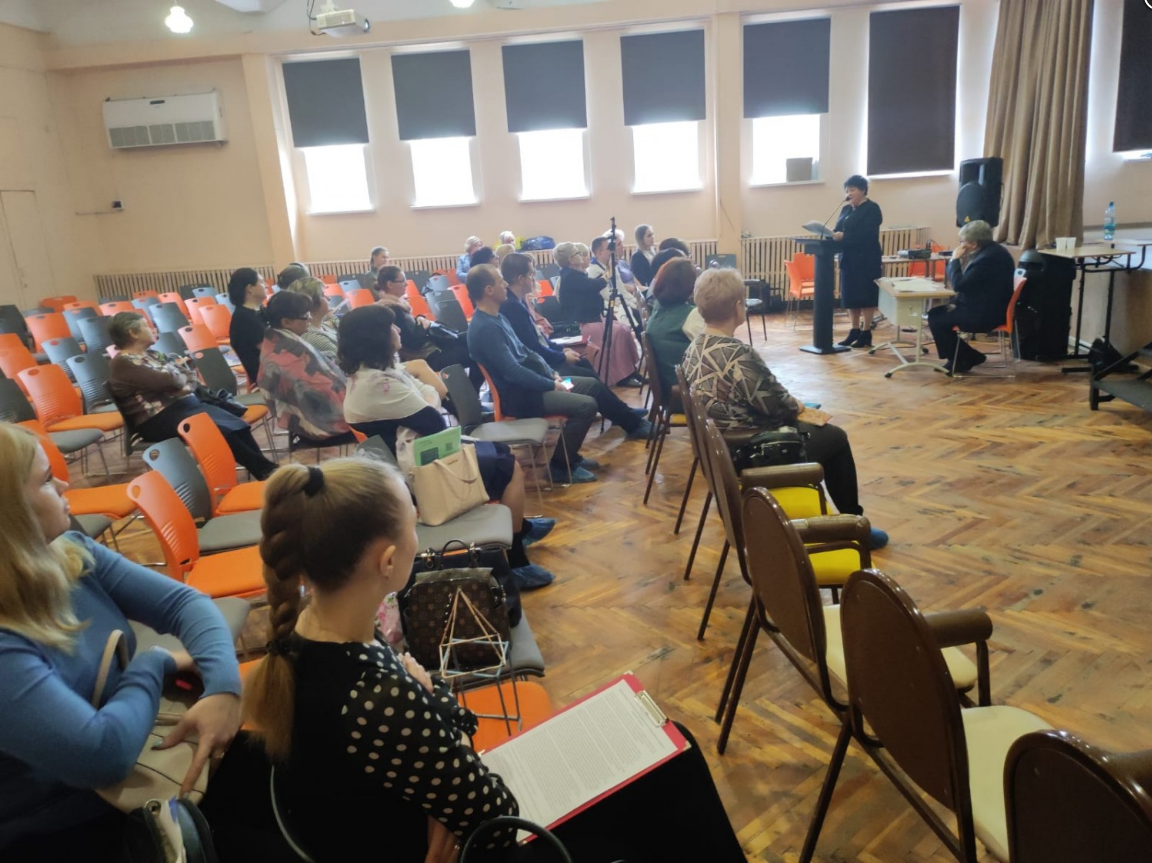 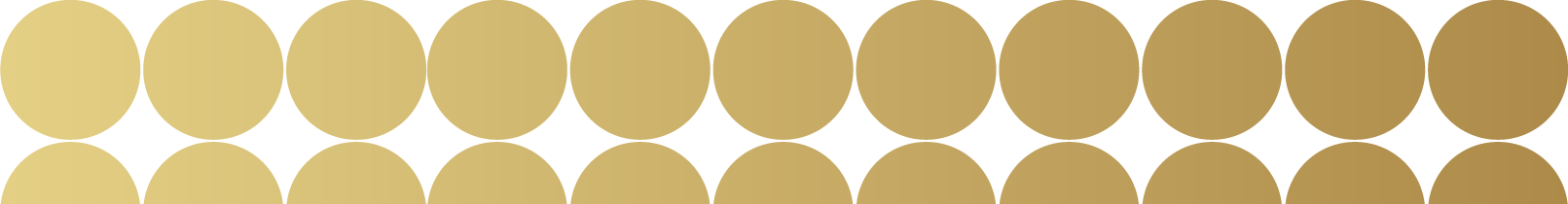 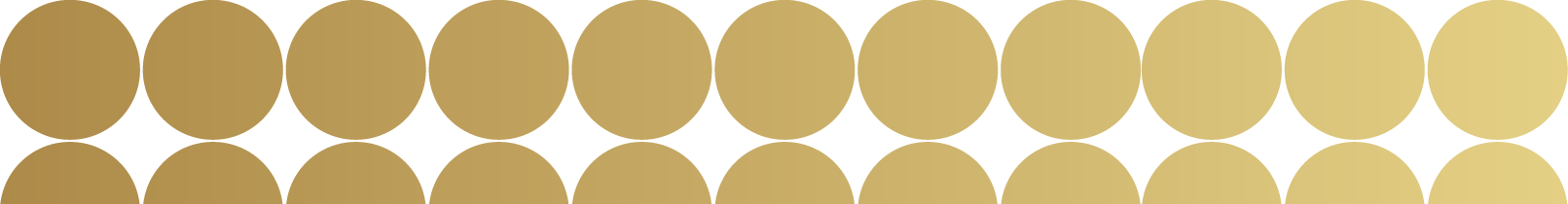 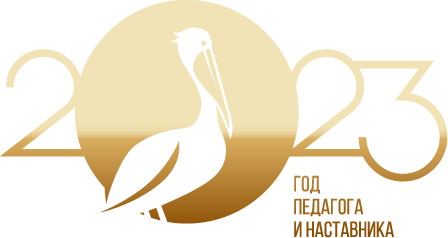 ЗАНЯТИЯ в ШКОЛЕ МОЛОДОГО ПЕДАГОГА
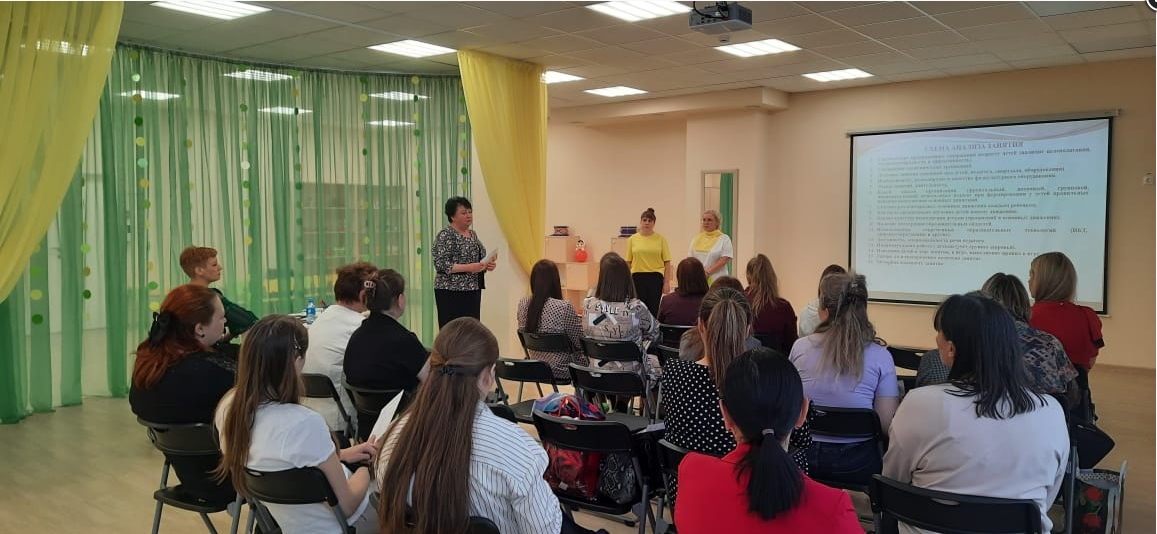 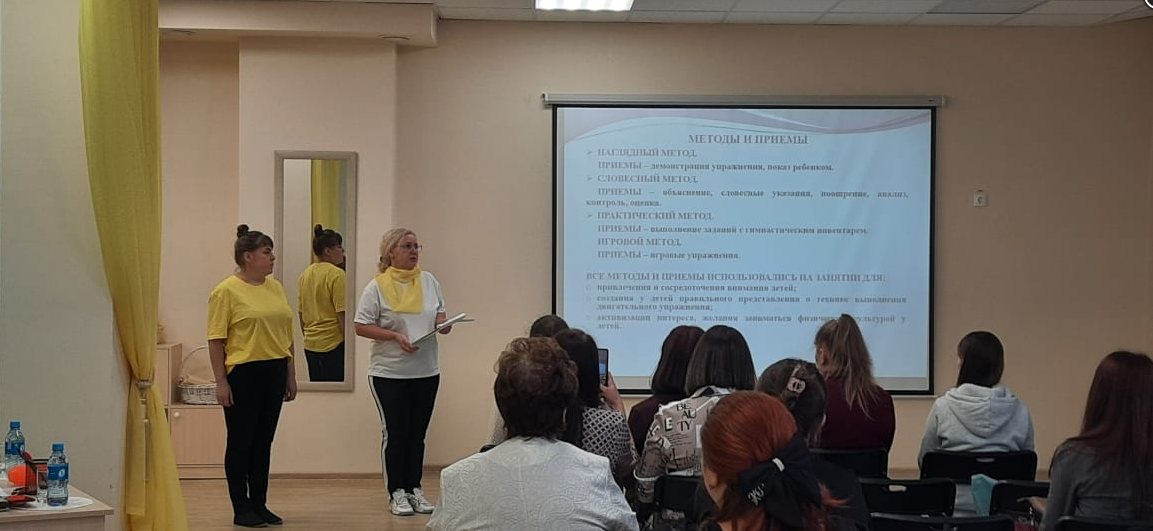 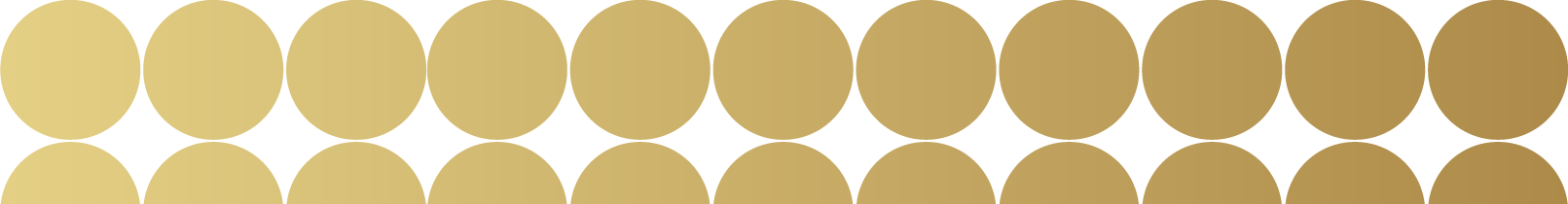 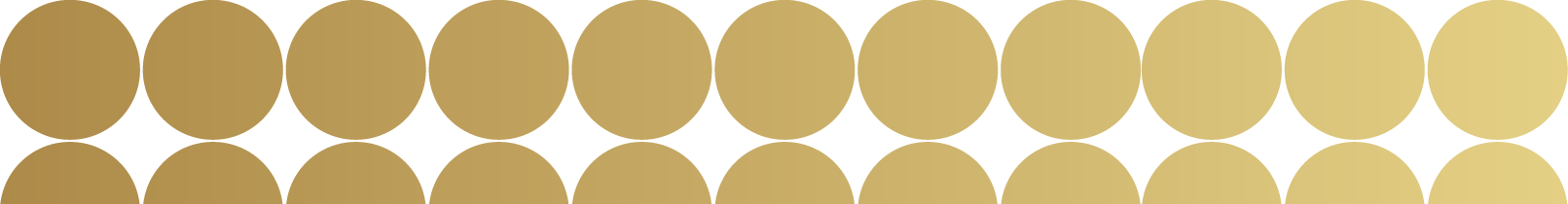 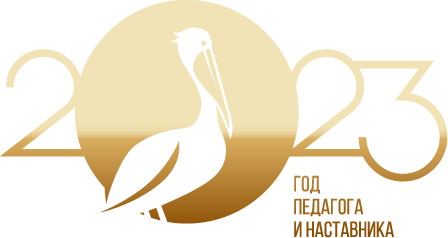 ЗАНЯТИЯ в ШКОЛЕ МОЛОДОГО ПЕДАГОГА
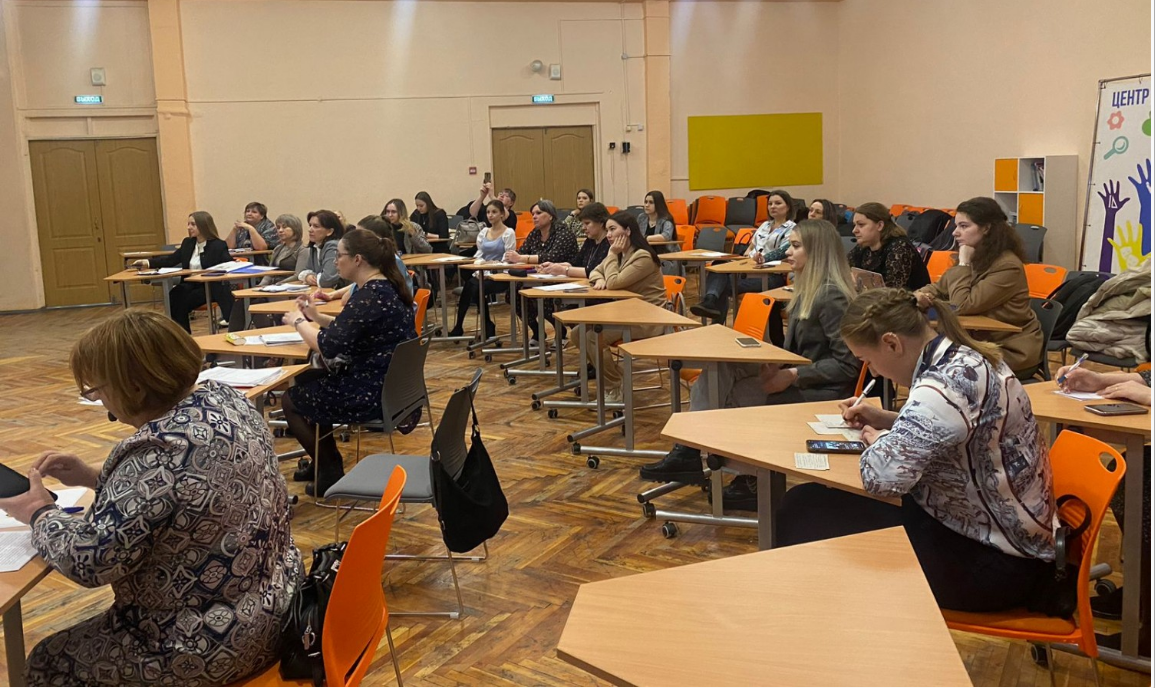 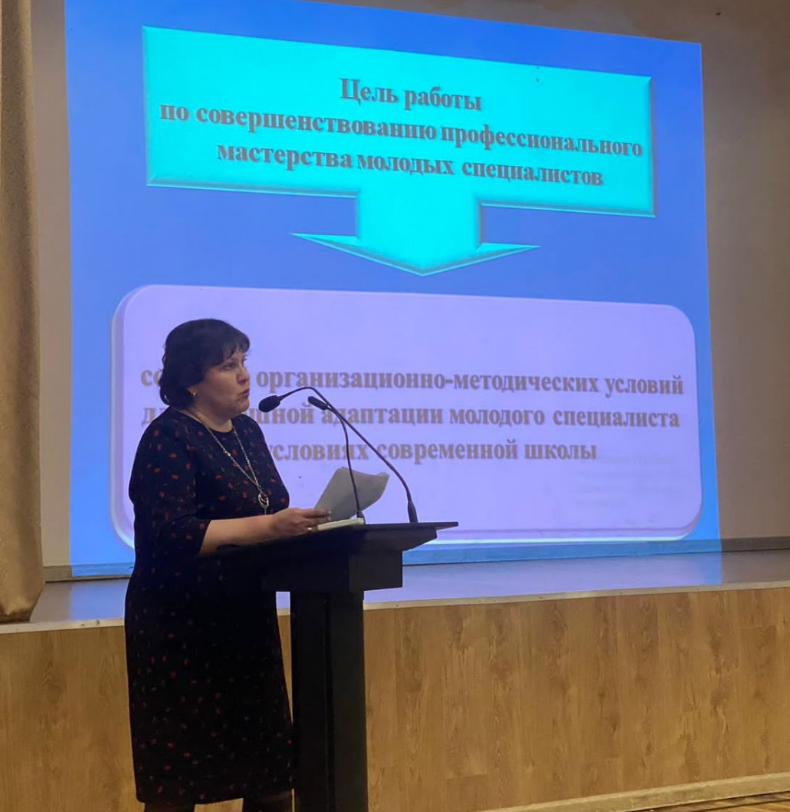 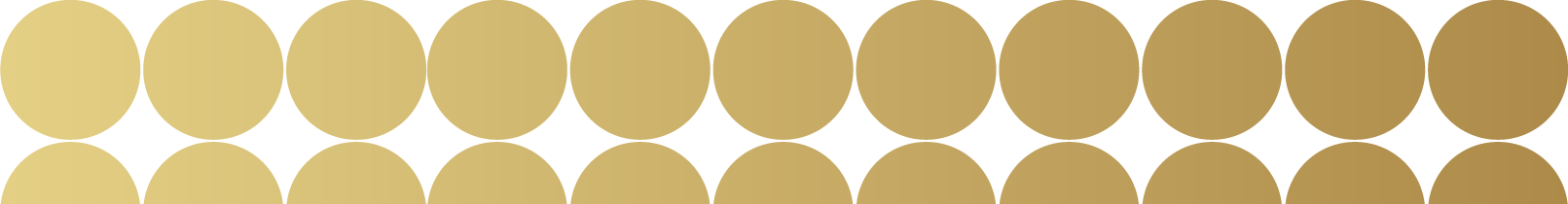 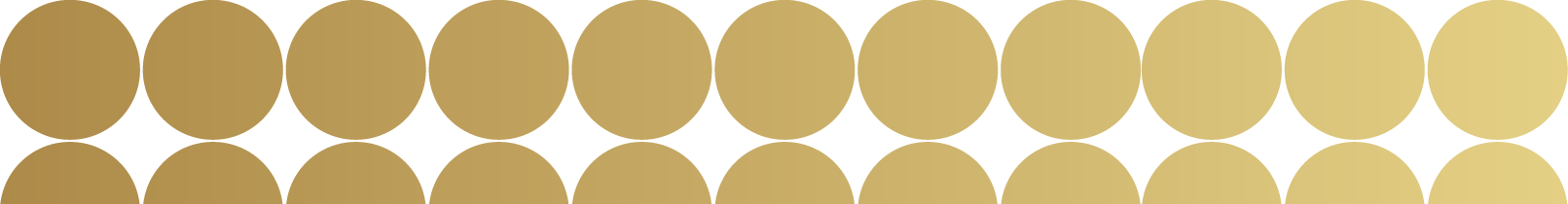 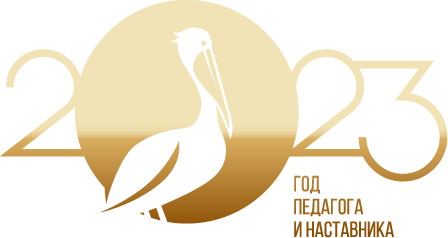 ЗАНЯТИЯ в ШКОЛЕ МОЛОДОГО ПЕДАГОГА
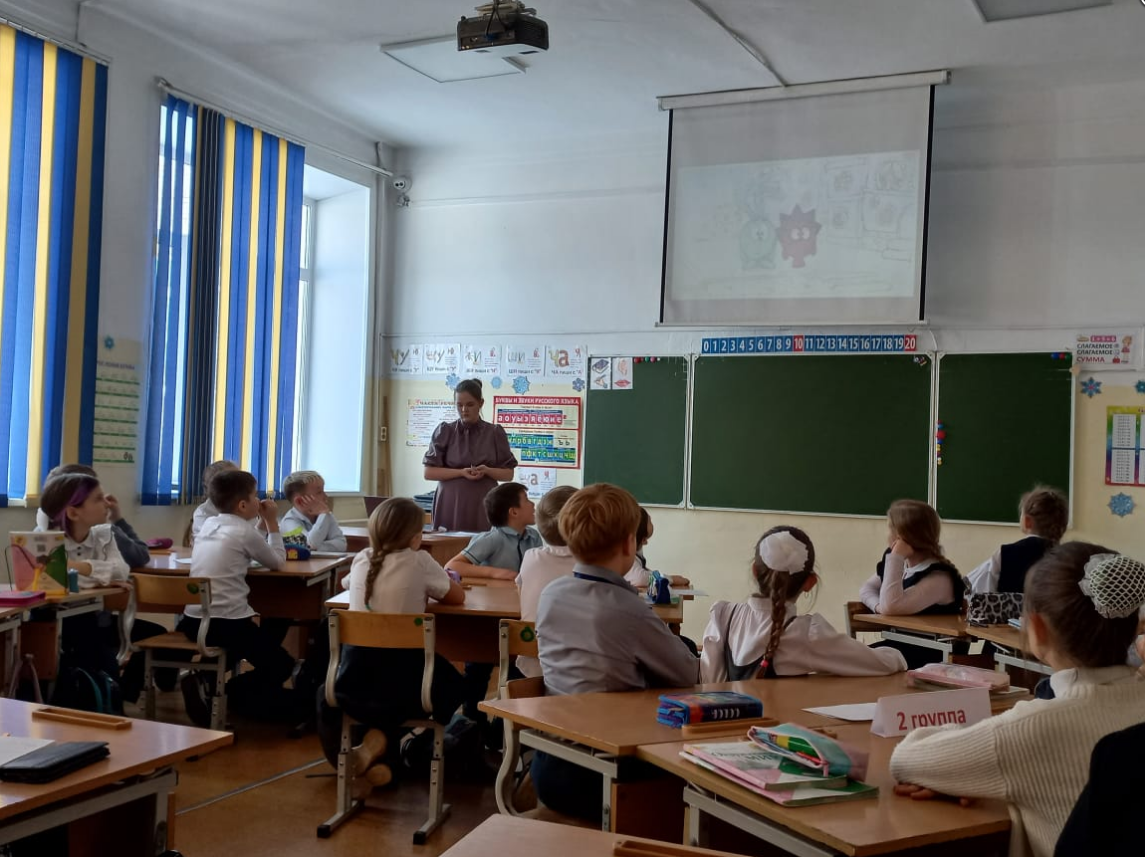 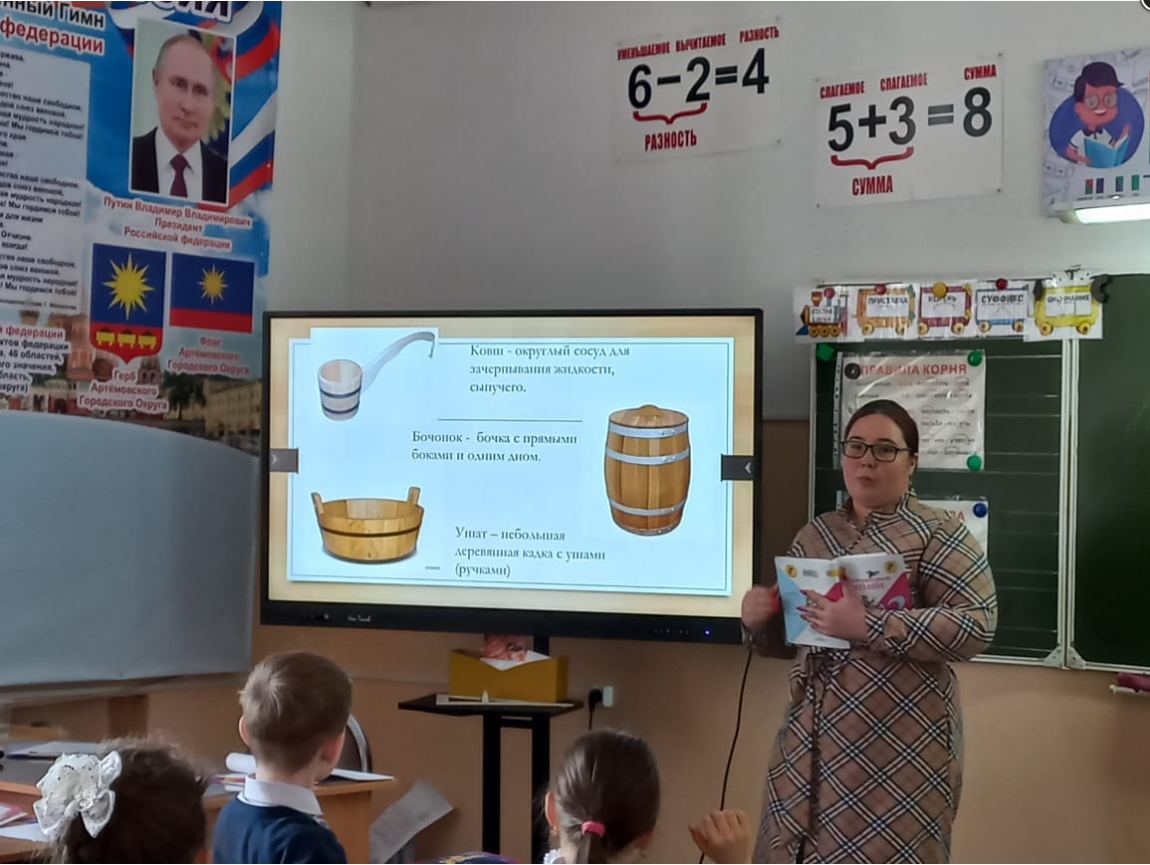 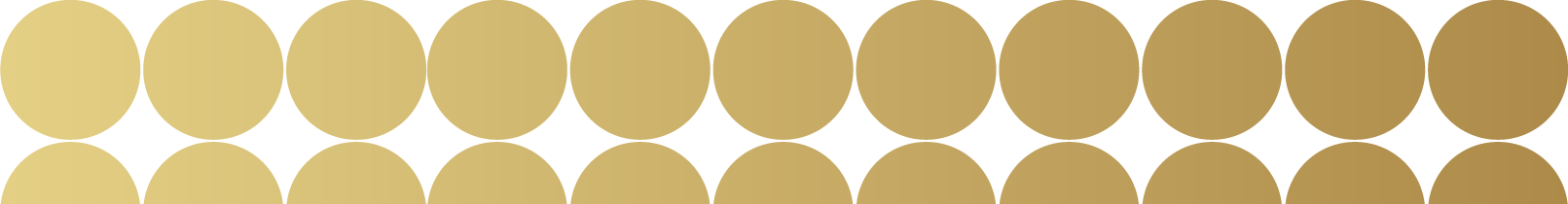 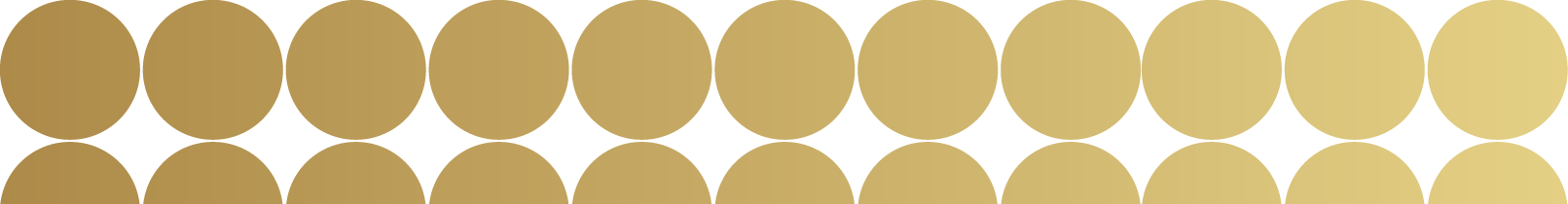 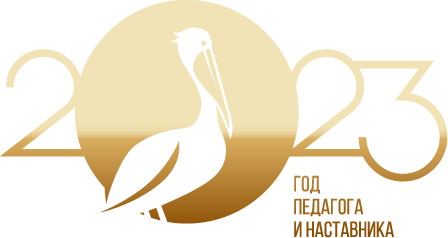 ЗАНЯТИЯ в ШКОЛЕ МОЛОДОГО ПЕДАГОГА
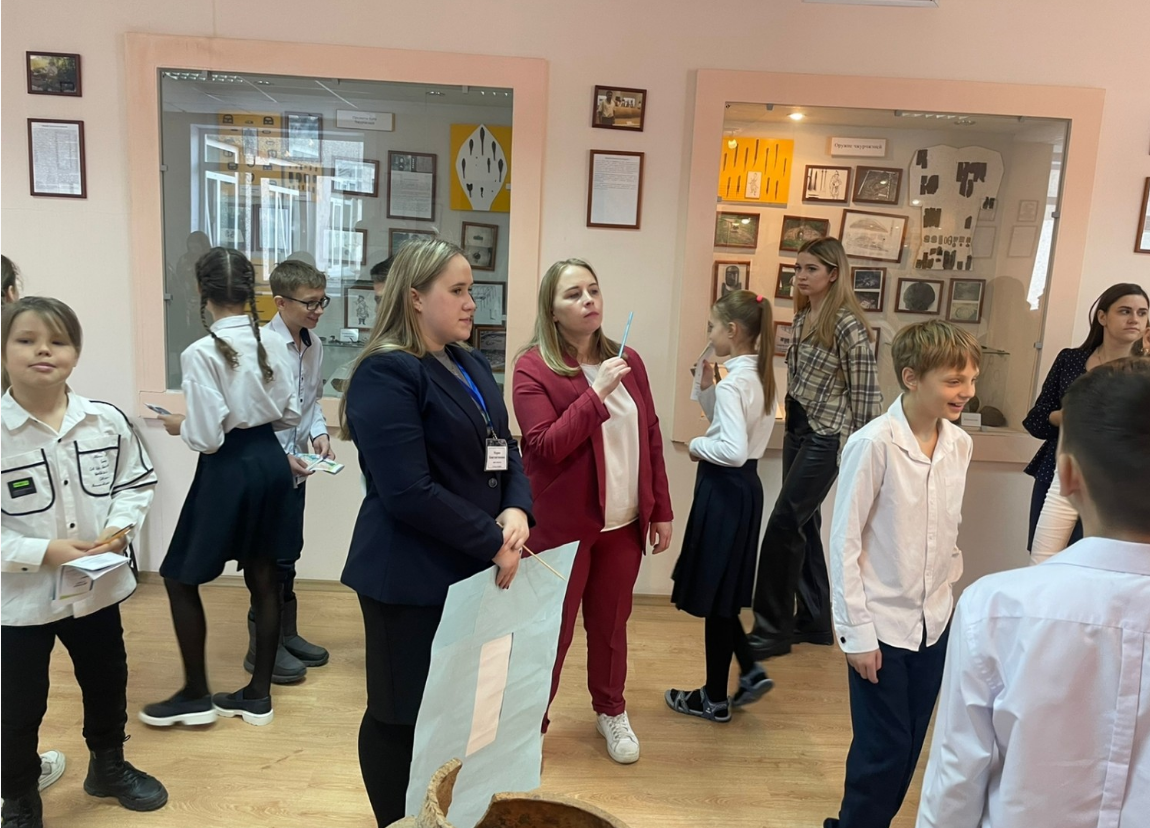 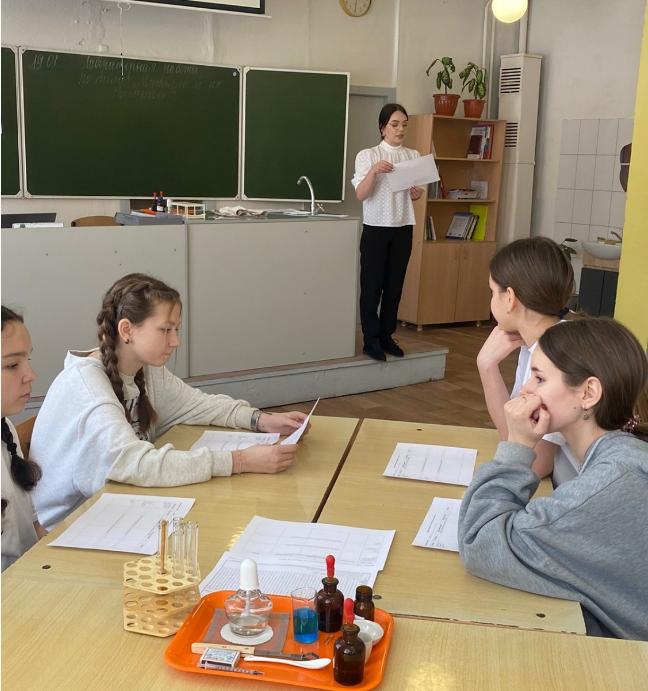 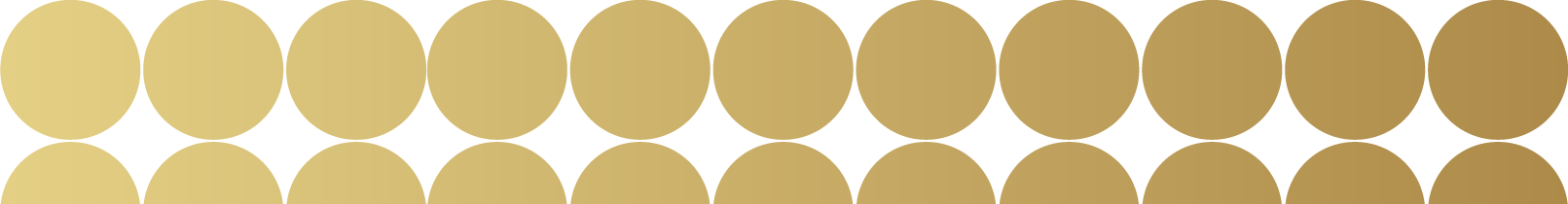 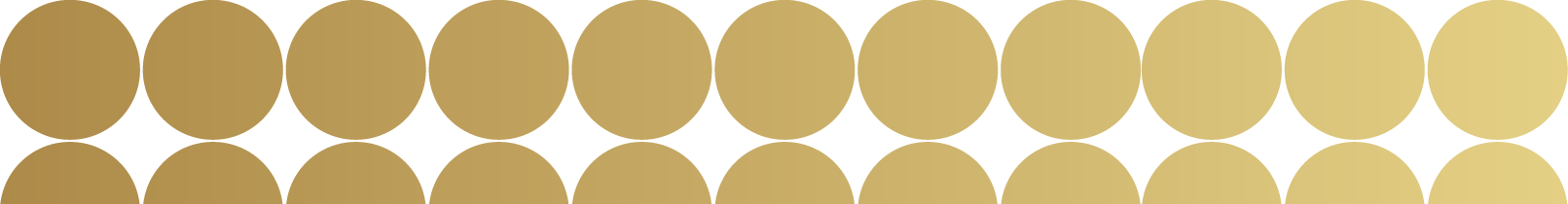 3Д – уроки в кинотеатре
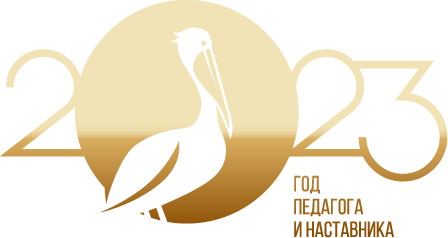 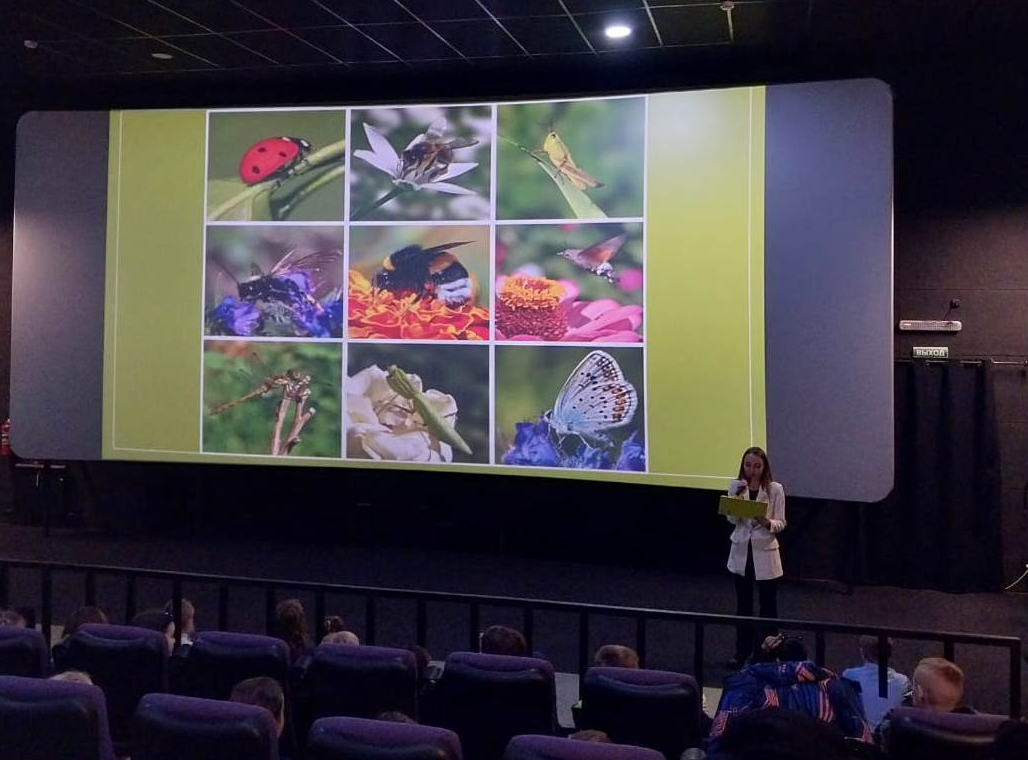 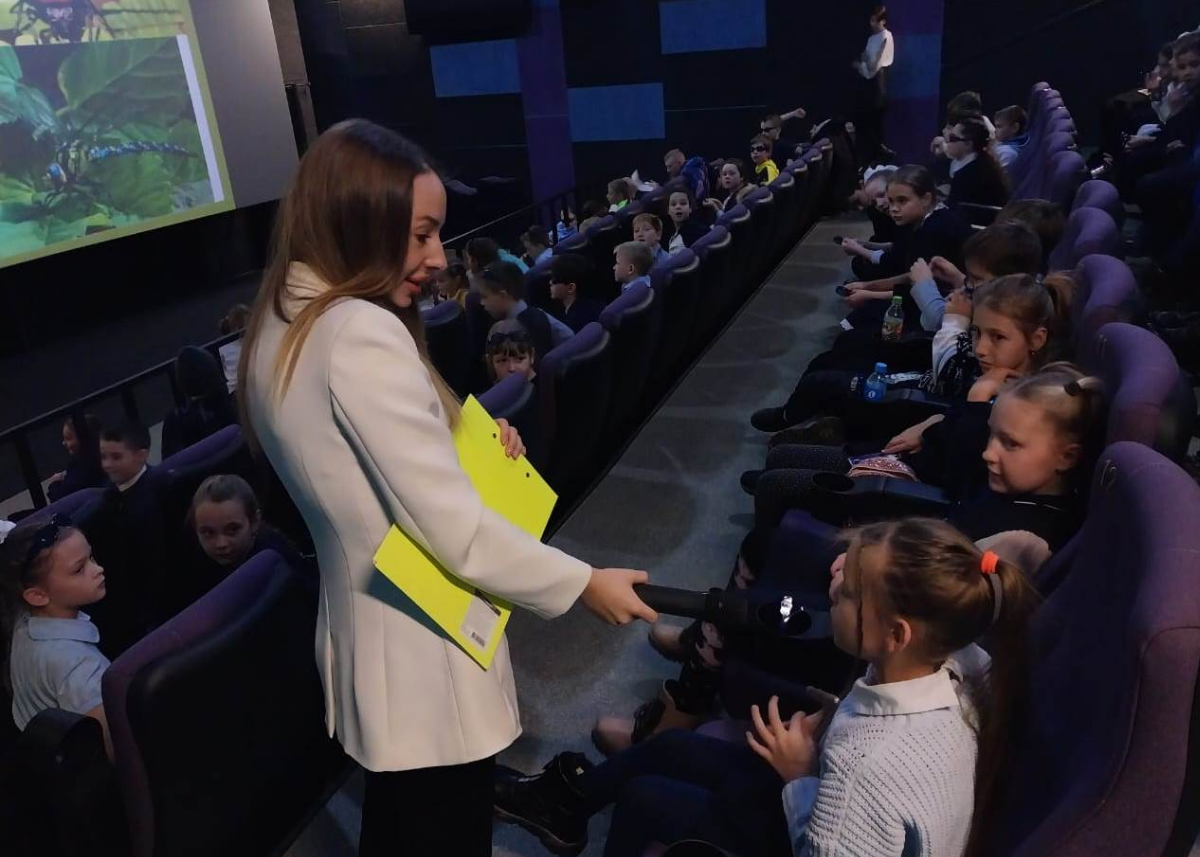 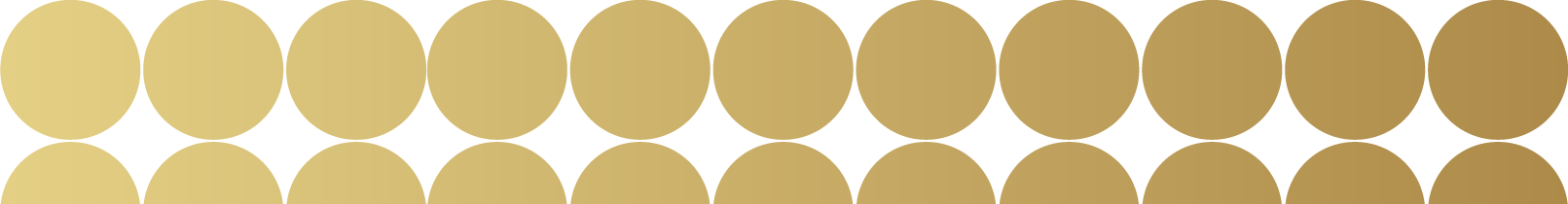 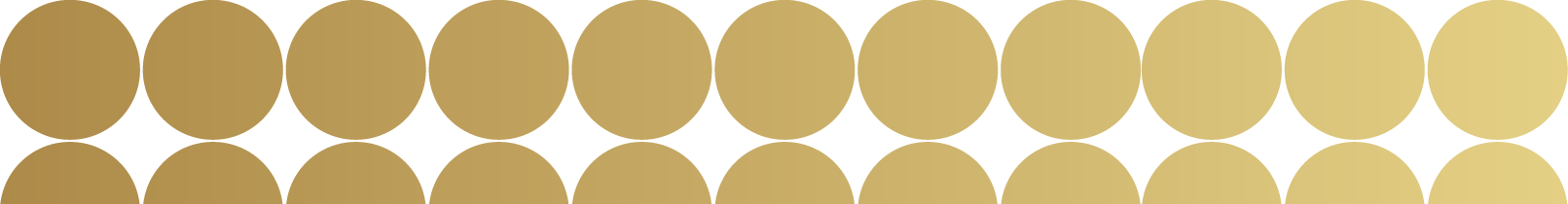 Тренинги профессионального роста
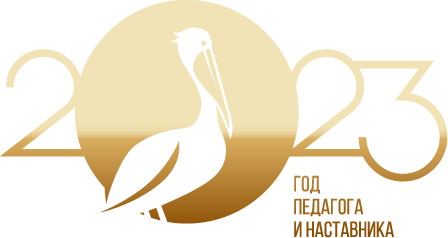 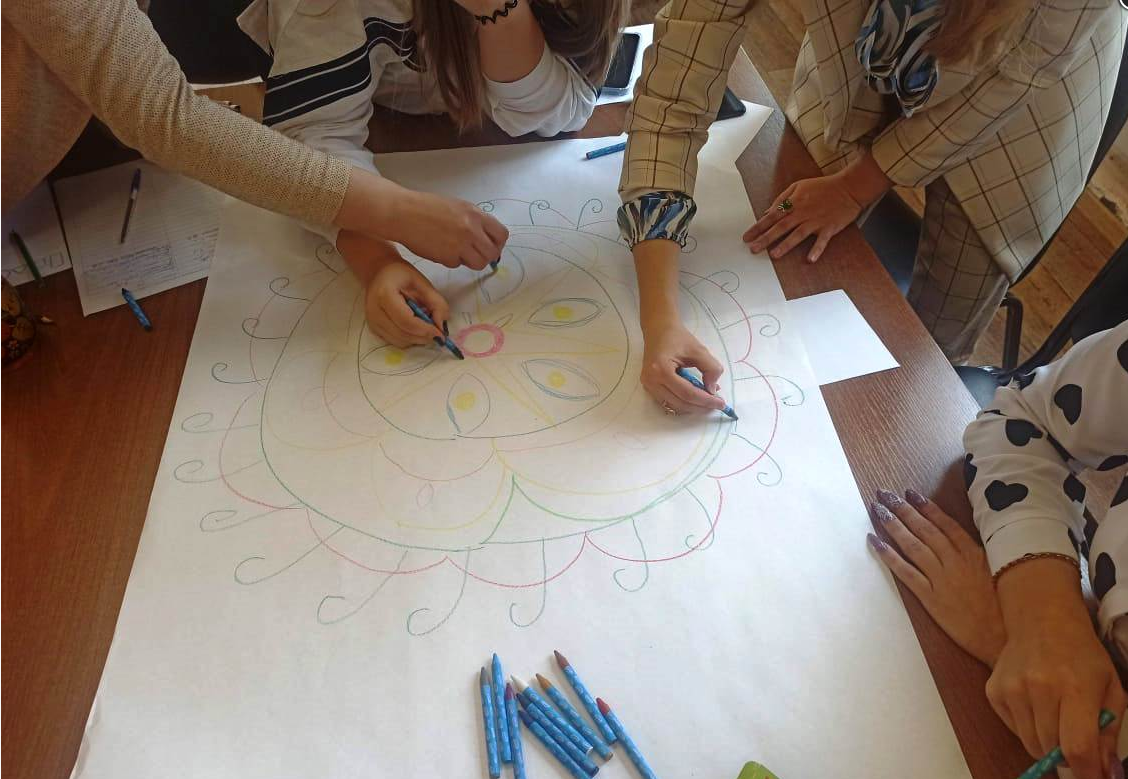 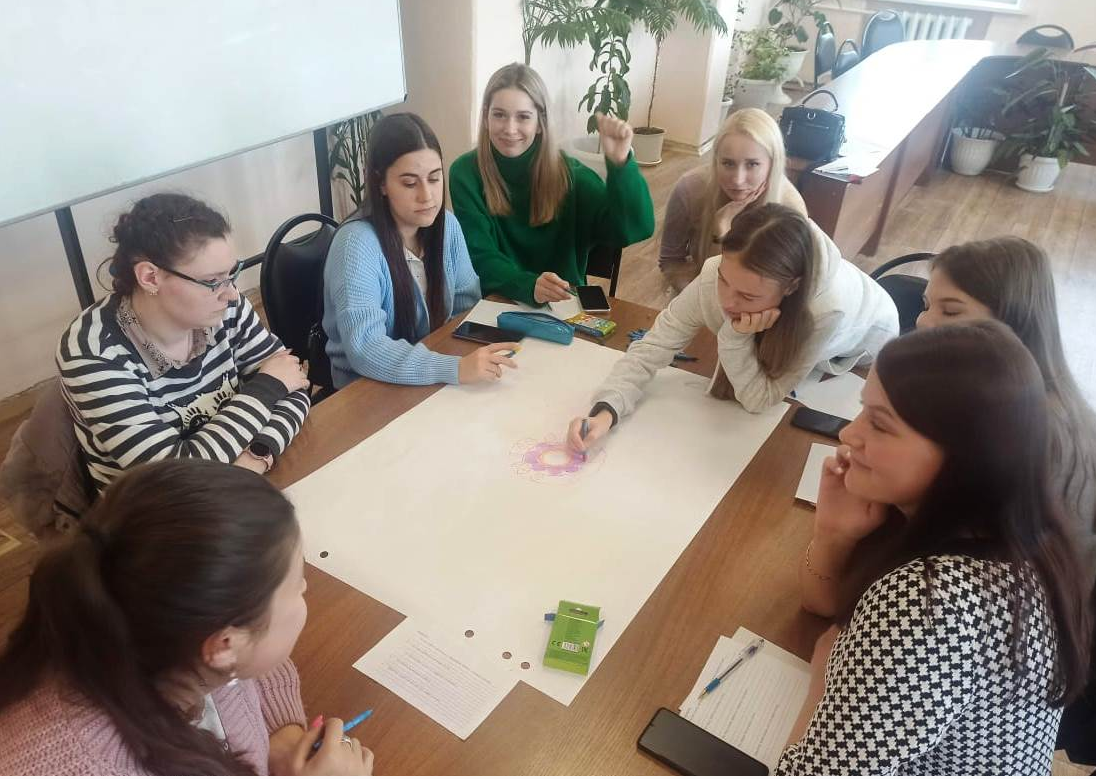 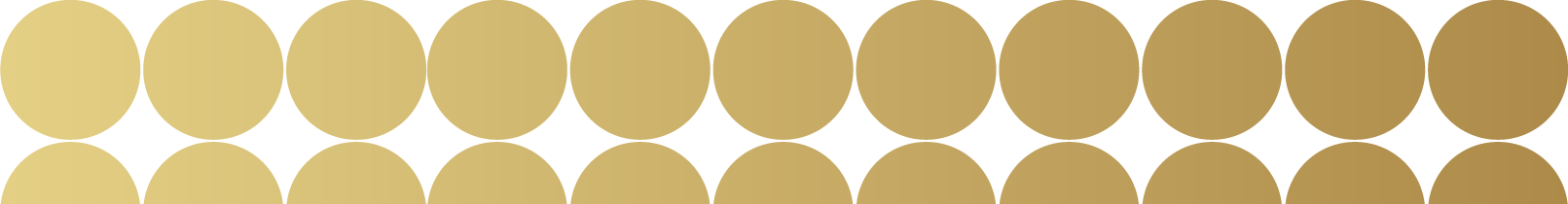 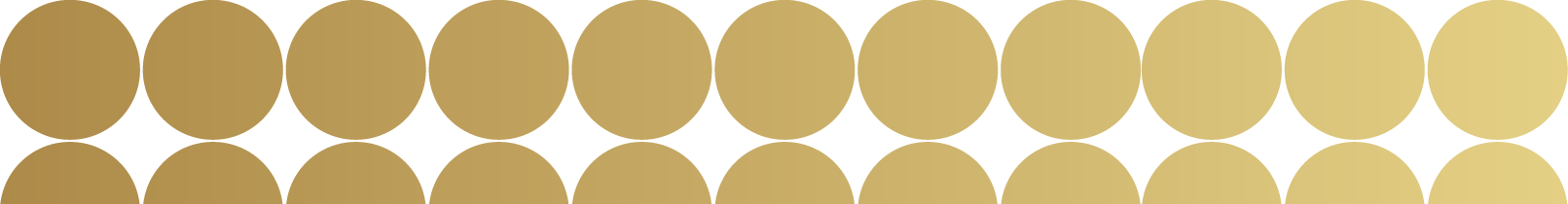 Встречи с представителями управления образования и профсоюза
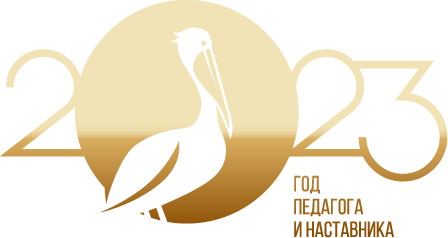 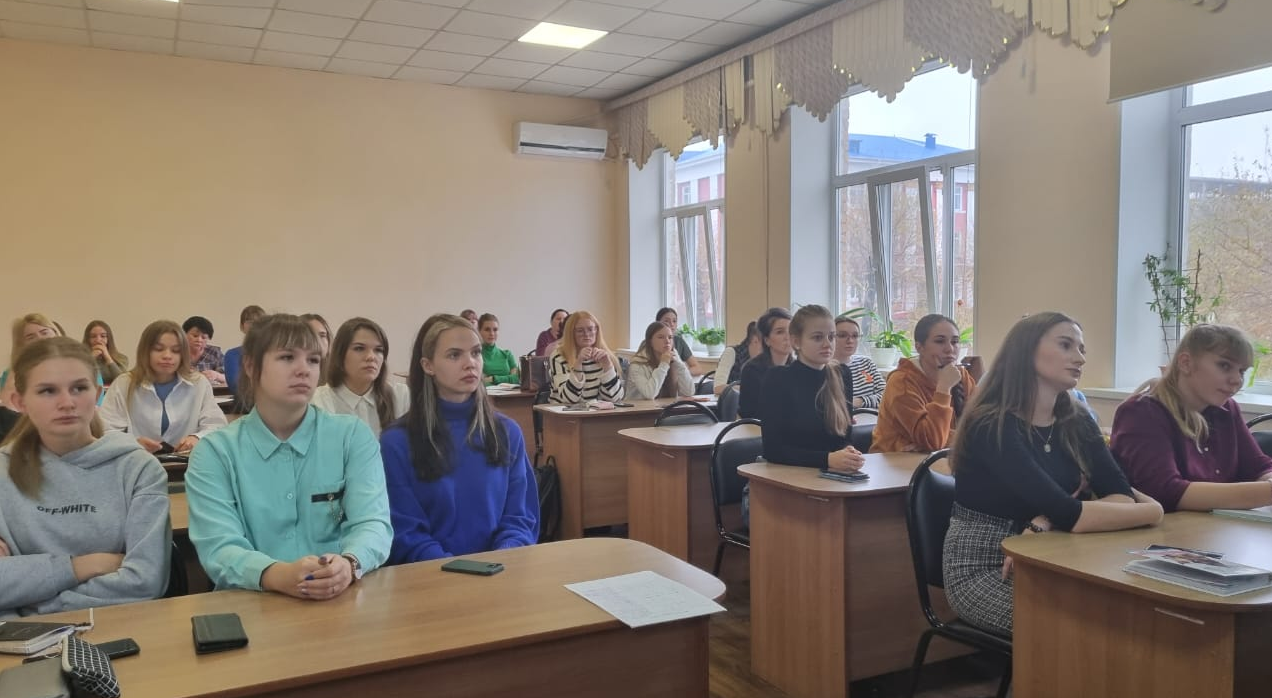 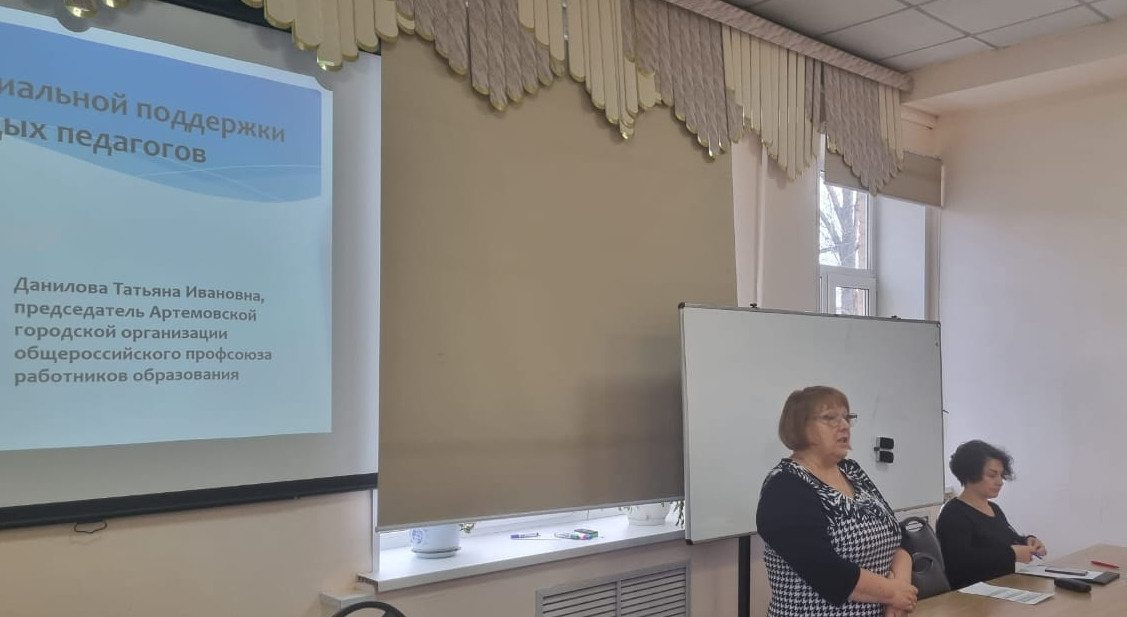 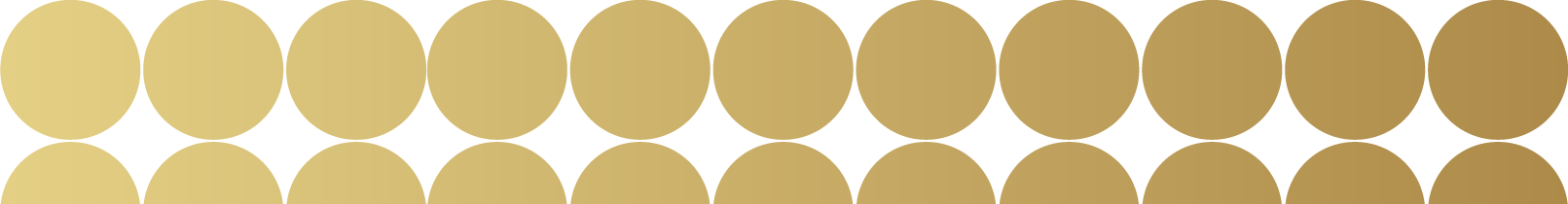 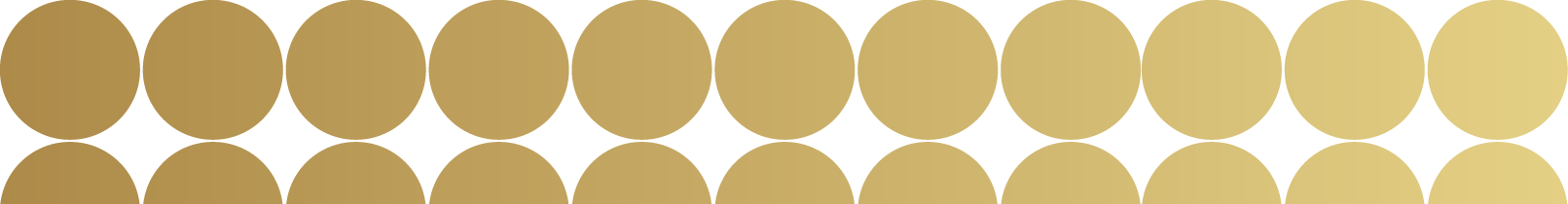 Участие в конкурсах профессионального мастерства
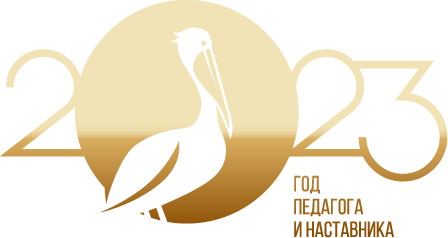 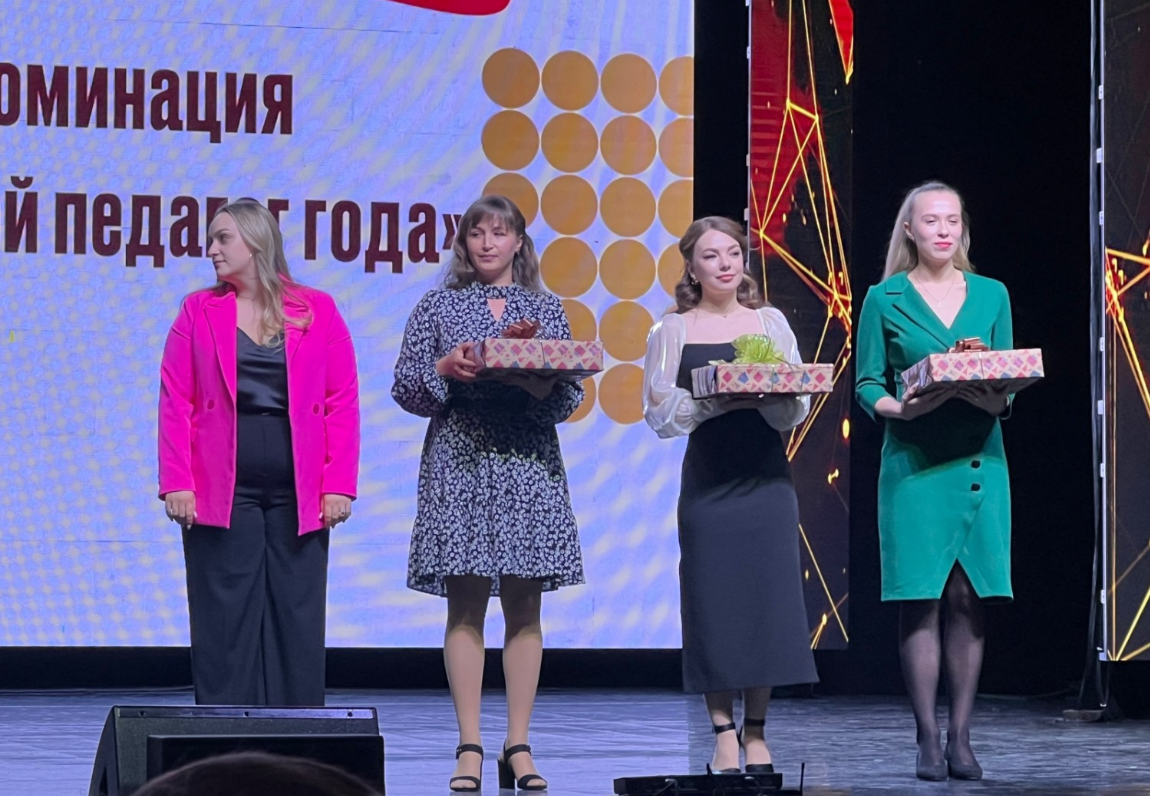 2020 год – 6 участников
2021 год – 6 участников
2022 год – 7 участников
2023 год - 6 участников
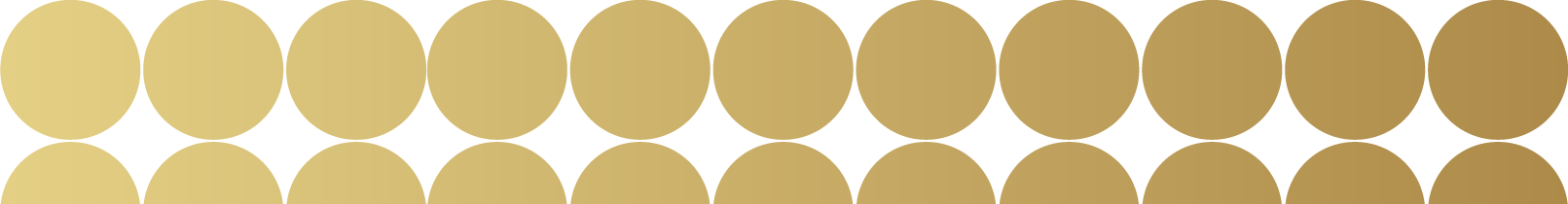 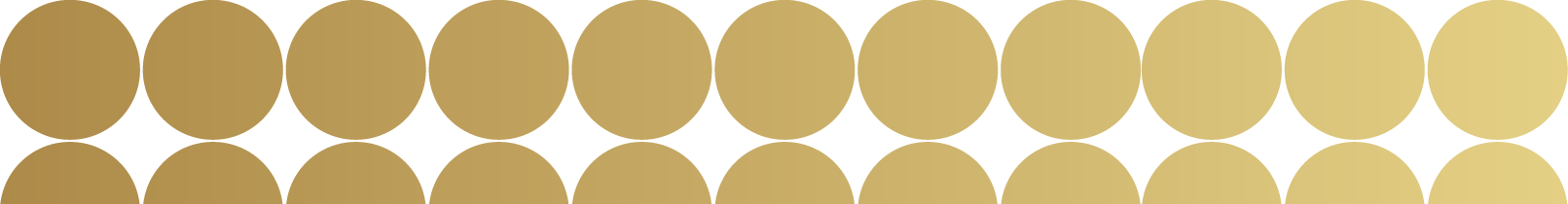